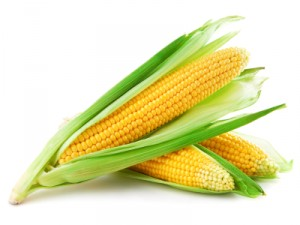 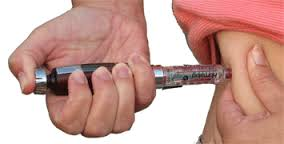 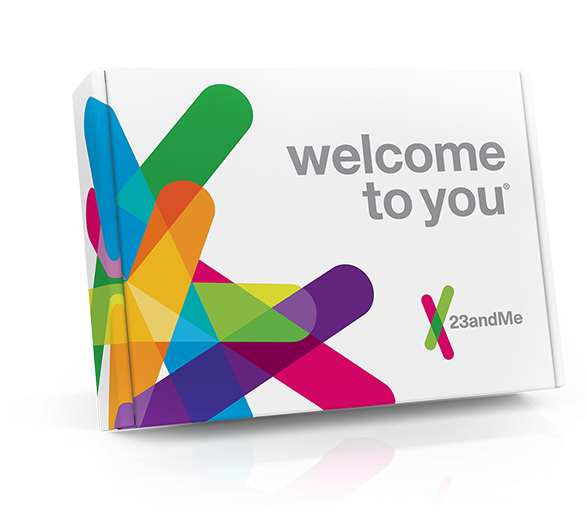 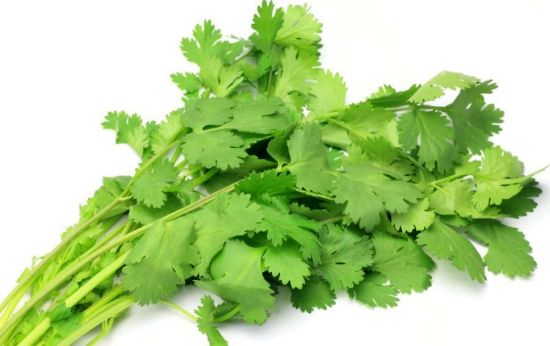 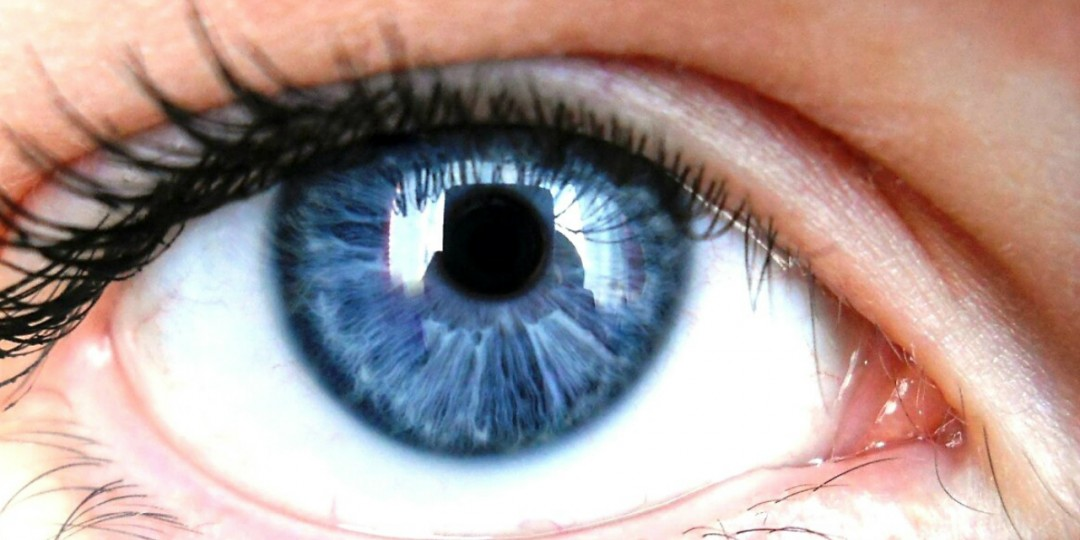 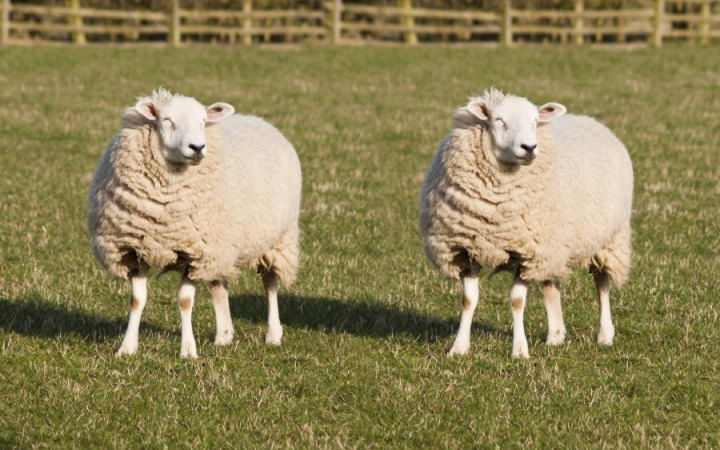 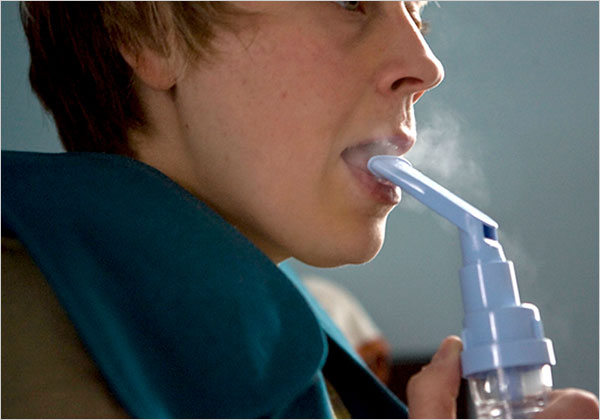 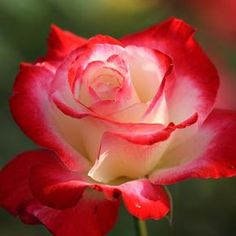 Quick quiz
What is the name given to a group of organisms of the same species living together in a particular place at a particular time?

What are the two main types of mutations?
State the differences between somatic and germline mutations
Quick quiz
Population
Gene and chromosomal

Somaticindividuals affected, occurs in body cellsGermlineoffspring affected, occurs in gametes
Gene mutations
Affects individual genes 
Genes code for proteins
Disruption of base sequences may result in
No change 
Change of protein structure 
Disrupt protein production
Point mutation
A change in just one base sequence
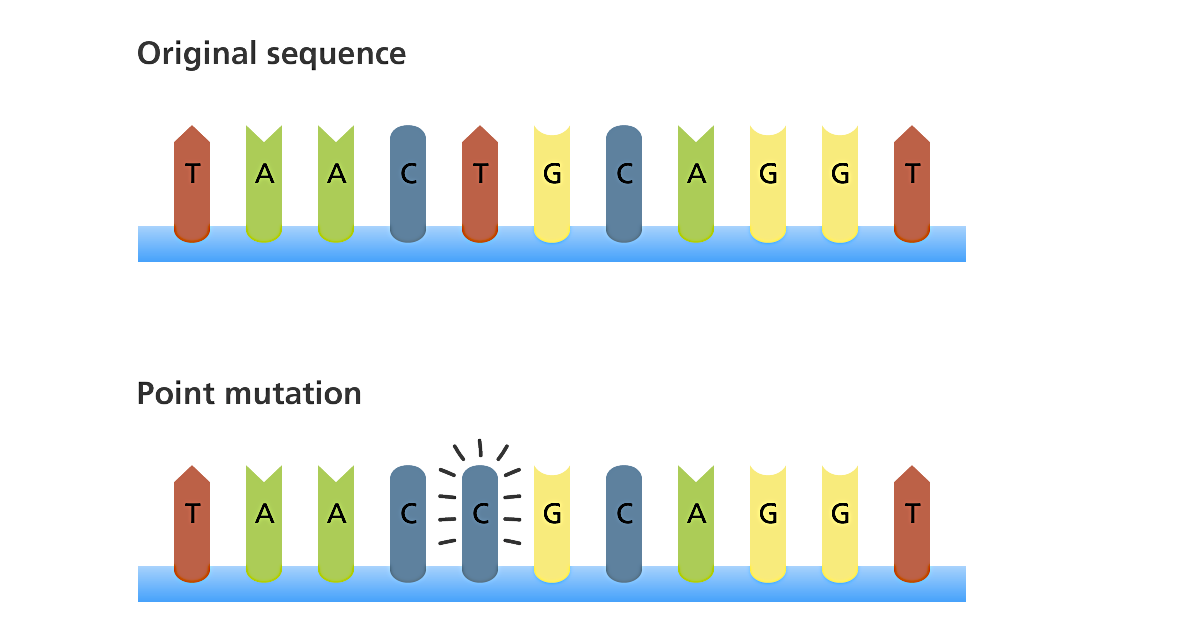 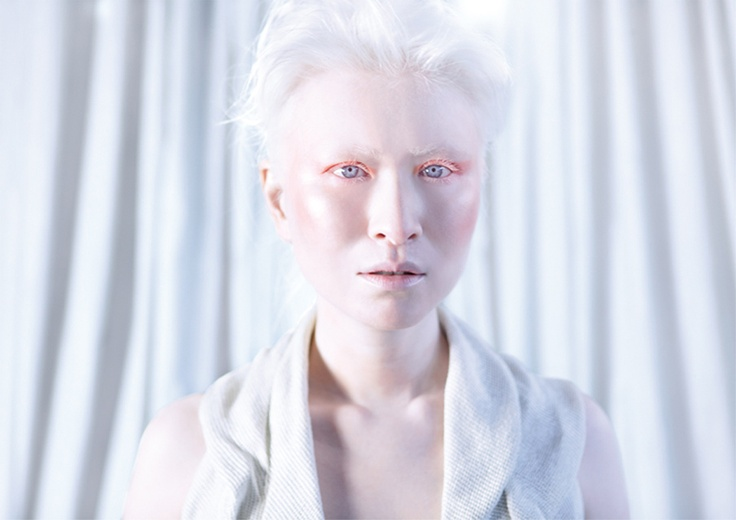 Albinism
Absence of pigment in hair, skin and eyes
Hair – whitish blonde 
Skin – extremely pale 
Eyes – pinkish 
Mutation of the genes involved in melanin production
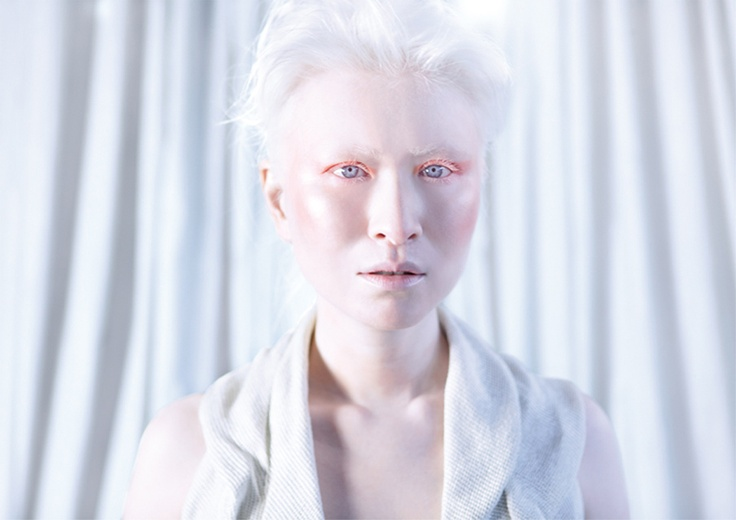 Duchenne Muscular Dystrophy
Mutation in mother which can be passed down to her son 
Or mutation in the zygote 
Wasting of muscles (legs first and later arms etc.) 
Evident by 3-5 years due to muscle weakness
Death due to failure of respiratory muscles
Cystic Fibrosis
Mutation of gene found on chromosome 7 
Gene codes for protein that regulates the passage for chloride ions across the cell membrane 
Symptoms: salty-tasting skin; persistent coughing; wheezing or pneuomnia; digestive and other problems 
Mutant allele is recessive
Lethal Recessives
Most gene mutations produce a recessive allele 
Some mutations are lethal if they are not masked by a dominant normal allele
Causes death of embryo of foetus (miscarriage)
Tay-sachs disease (TSD)
Disorder of lipid metabolism
Autosomal recessive 
Condition is lethal due to missing enzyme 
Results in fatty substance in the nervous system 
Symptoms: develop normally for first few months, deteriorates, mental and physical disabilities surface – death in early childhood
Lethal recessive alleles result in death of an individual. How would this affect the allelic composition of a gene pool?
Chromosomal mutations
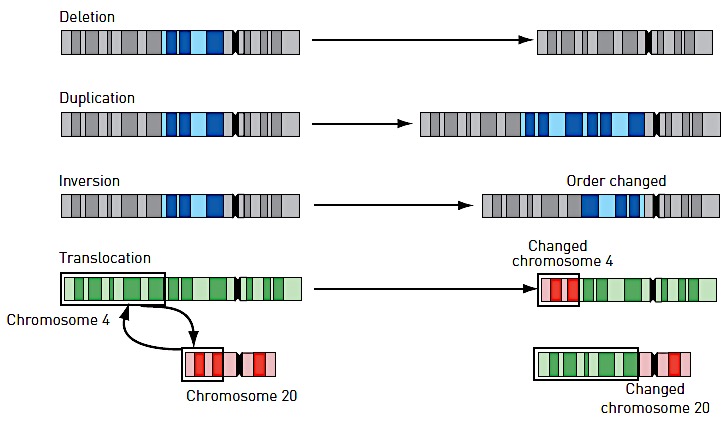 Remember!
Chapter review due Thursday 14th